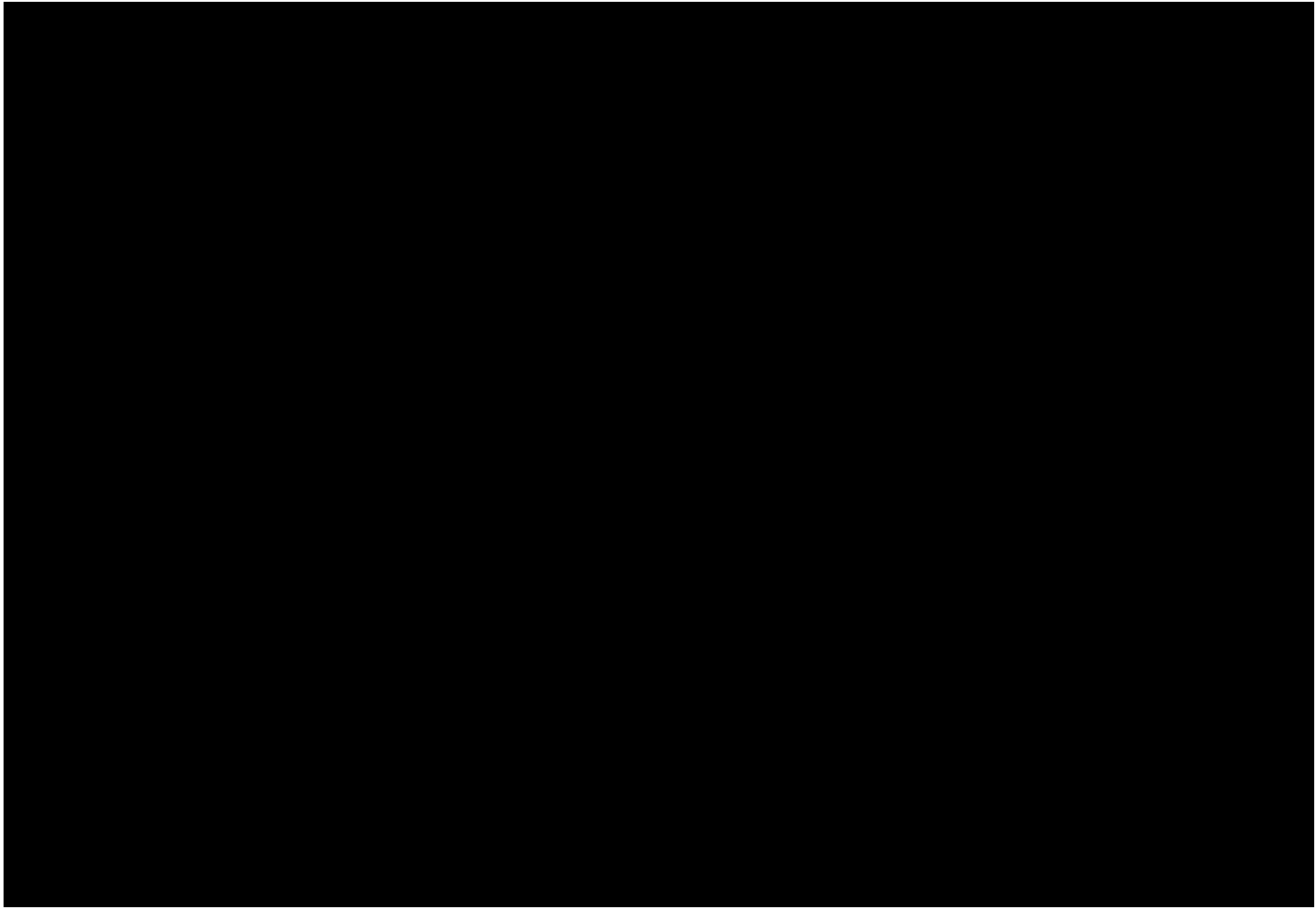 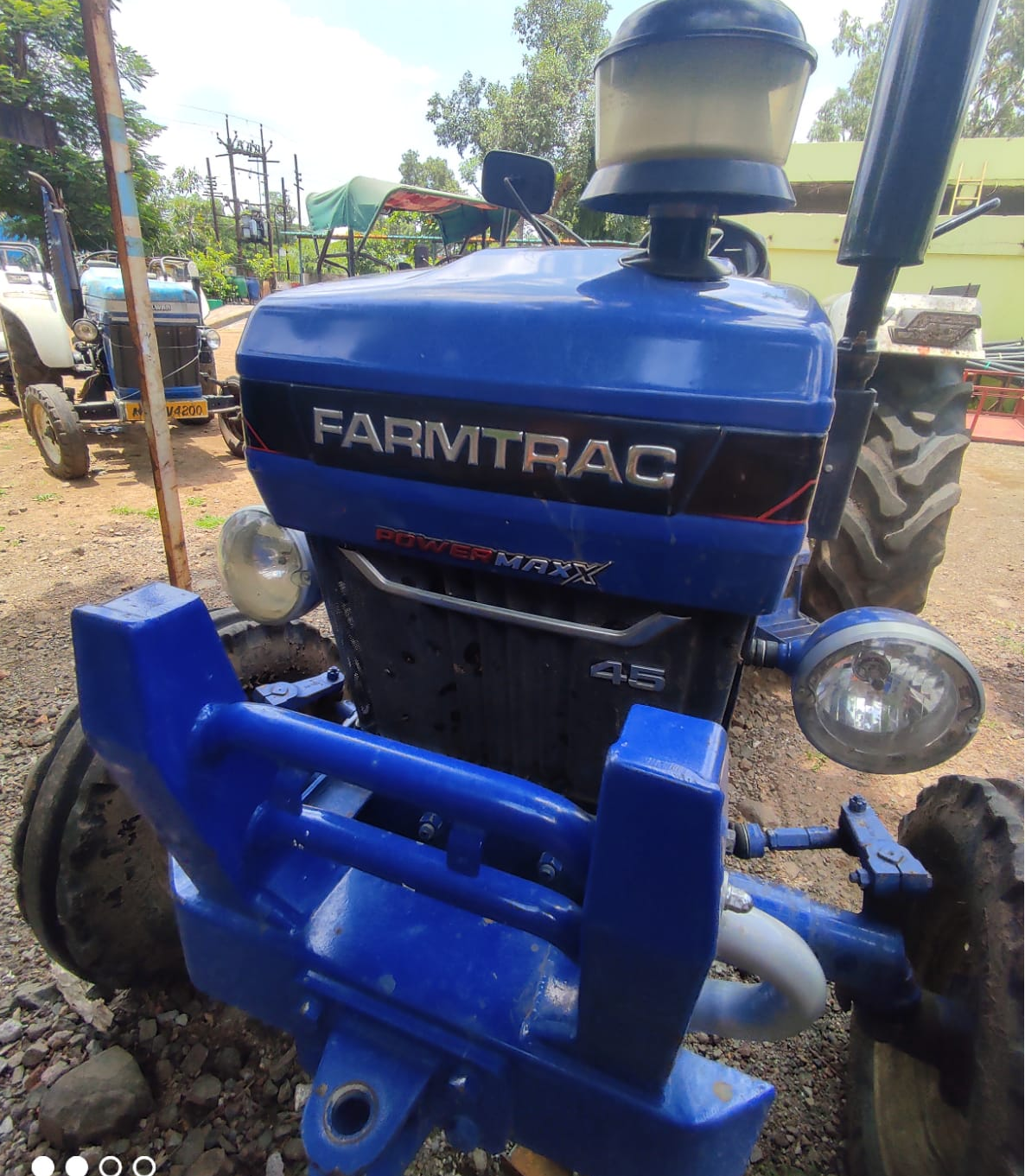 TRACTOR GALAXY
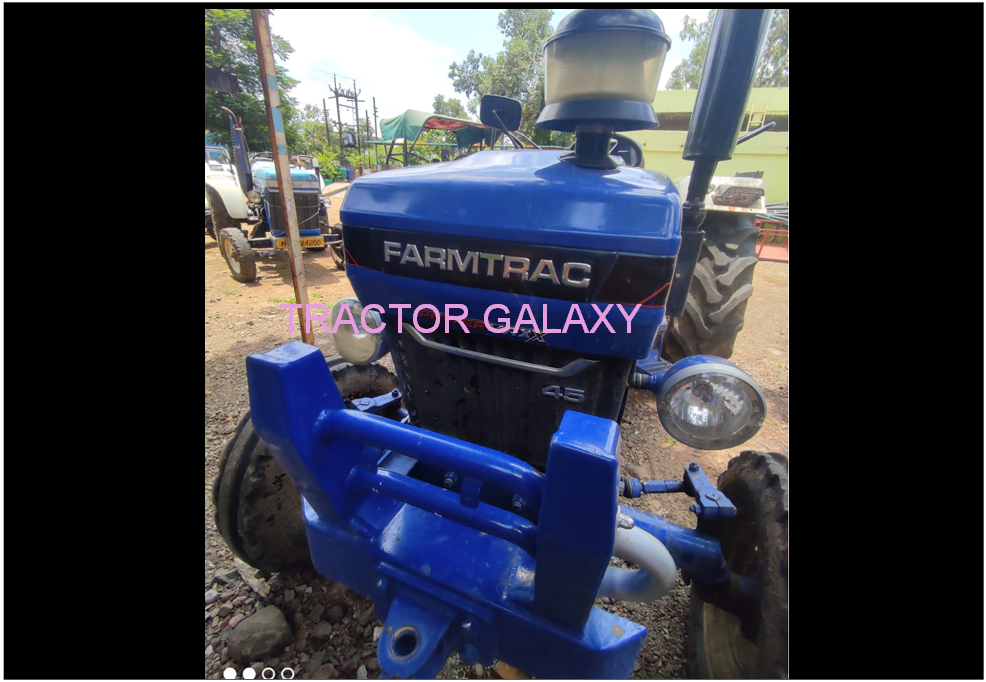 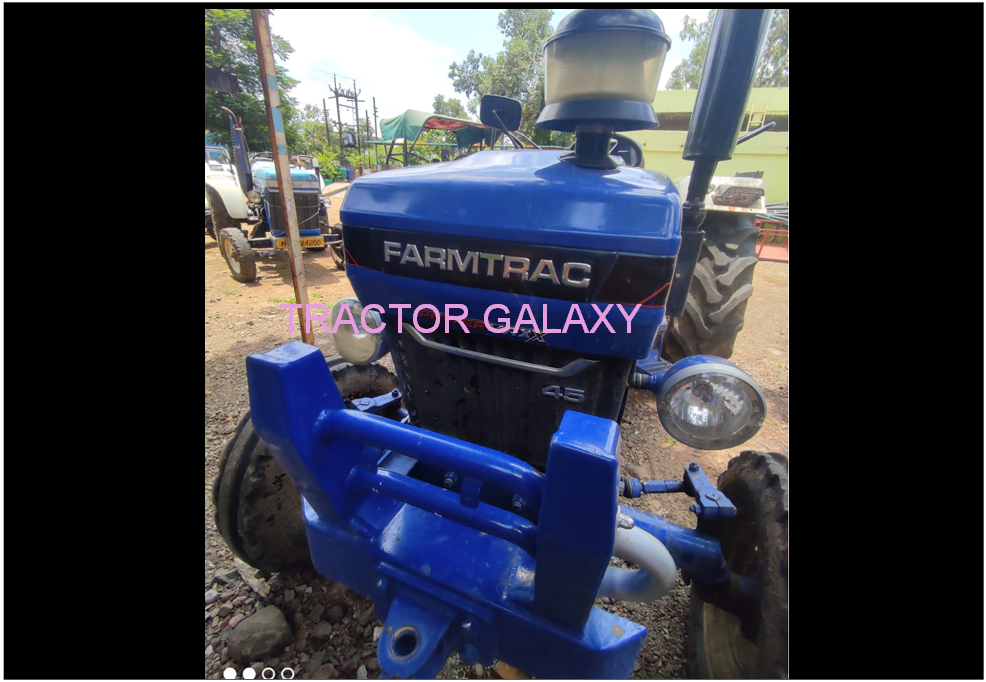 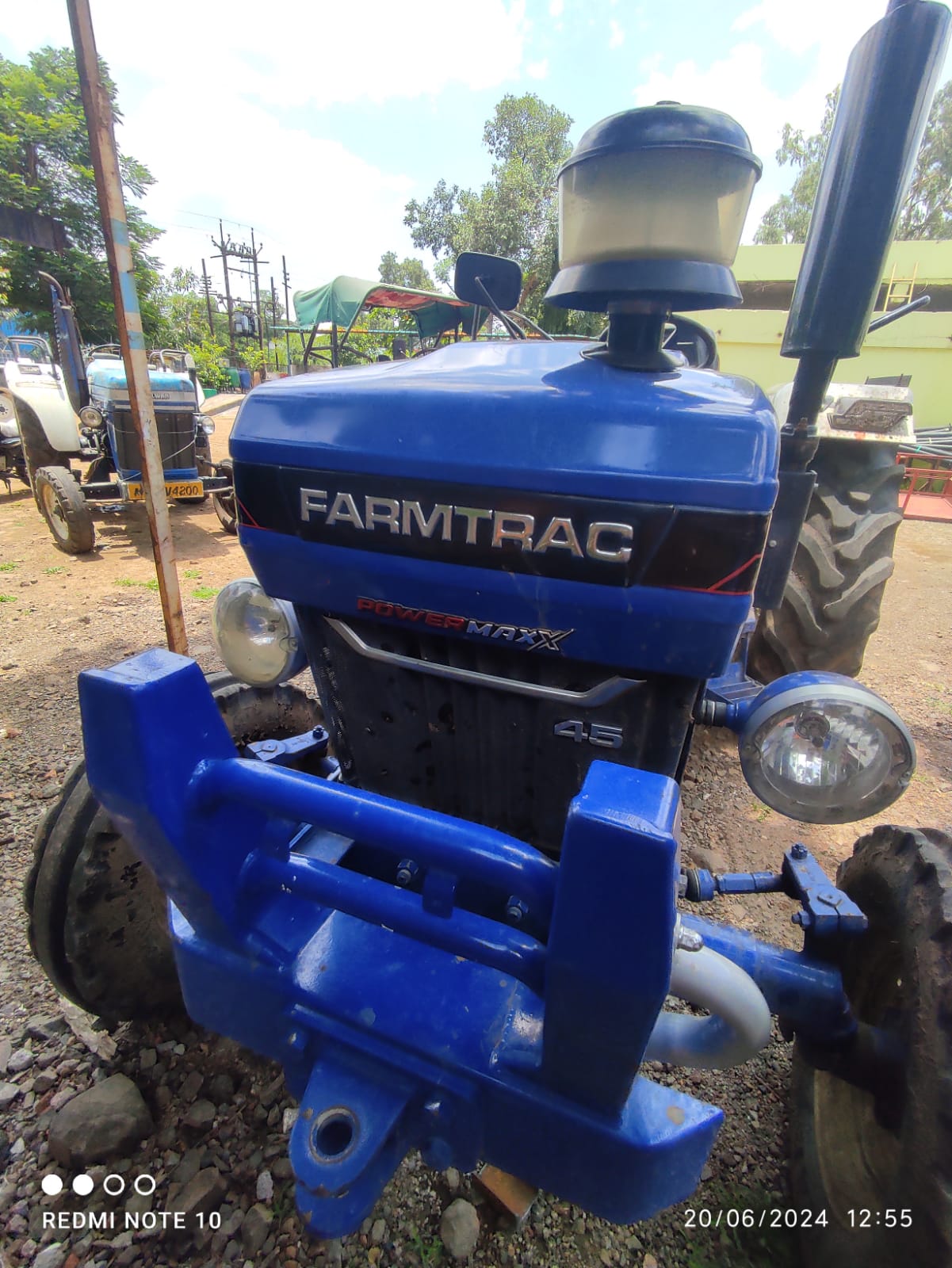